Сетевые ресурсы для проведения внеклассных мероприятий
Шадченова Алла Валерьевна, учитель МАОУ Гимназии №6
Информационно-коммуникационные технологии в образовании
УЧЕБНЫЕ ЗАНЯТИЯ В ДИСТАНЦИОННОМ РЕЖИМЕ
МОДЕЛИРОВАНИЕ НАУЧНО-ИССЛЕДОВАТЕЛЬСКОЙ ДЕЯТЕЛЬНОСТИ
ШИРОКИЙ ДОСТУП К УЧЕБНО-МЕТОДИЧЕСКОЙ И НАУЧНОЙ ИНФОРМАЦИИ
ОПЕРАТИВНАЯ КОНСУЛЬТАТИВНАЯ ПОМОЩЬ
Информационно-коммуникационные технологии в воспитательной деятельности
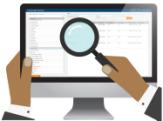 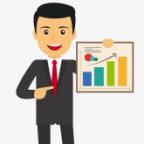 Информационно-методические 
материалы
Средство поиска информации
Средство обеспечения наглядности
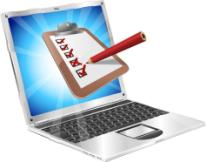 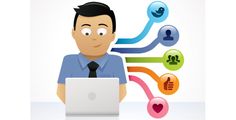 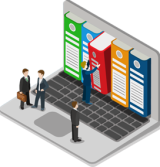 Средство обработки информации
Средство коммуникации
Средство хранения информации
Формы проведения внеклассного мероприятия
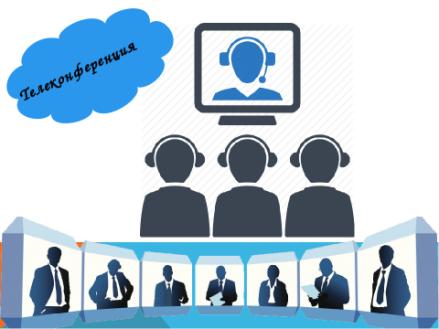 Skype
Google+Hangouts
WebRTC
ooVoo
TokBox
GoToMeeting 
Cisco WebEx
Формы проведения внеклассного мероприятия
Интерактивные музеи
Сетевые викторины
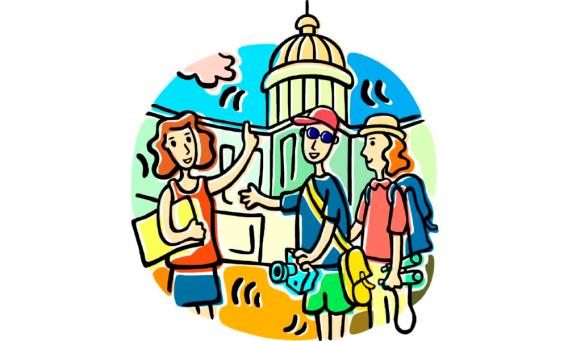 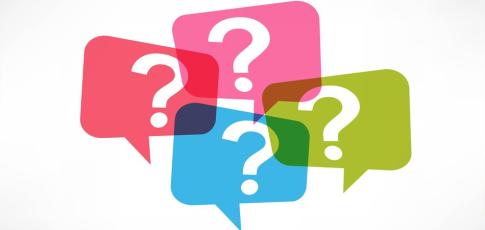 Формы проведения внеклассного мероприятия
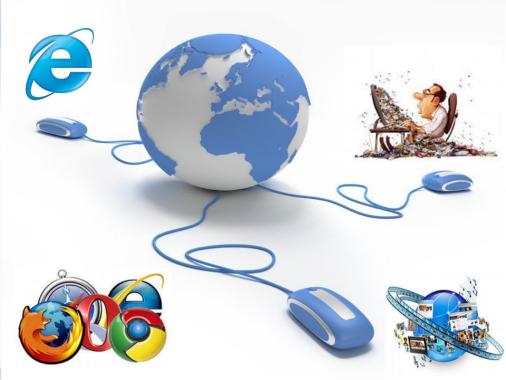 Web - квесты
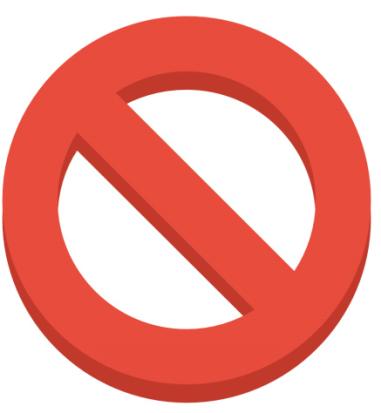 НЕ НАВРЕДИ!